Machine Learning
1.3. Types of Machine Learning
k-NN Algorithm
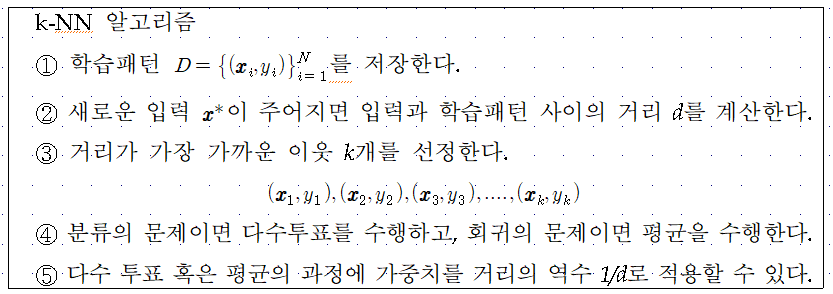 Contents
Introduction
K-Nearest Neighbor Algorithm
LDA(Linear Discriminant Analysis)
Perceptron
Feed-Forward Neural Networks
RNN(Recurrent Neural Networks)
SVM(Support Vector Machine)
Ensemble Learning
CNN(Convolutional Neural Network)
PCA(Principal Component Analysis)
ICA(Independent Component Analysis)
Clustering
GAN(Generative Adversarial Network)
3.1. Linear Discriminant Analysis (LDA)
Problem: Given a set of data points, each of which is labelled with a class, find the best set of basis vectors for projecting the data points such that classification is improved.

Idea: Form the projection such that the variability across the different classes is maximized, while the variability within each class is minimized.
Which one is the best projection?
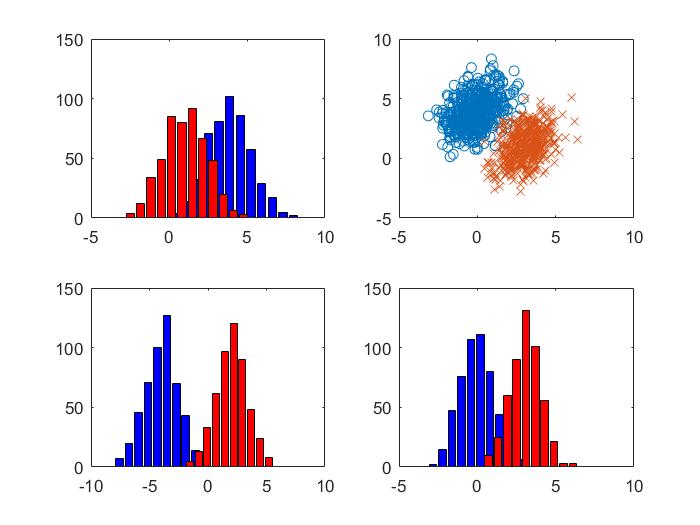 LDA: Maximize Difference of Means
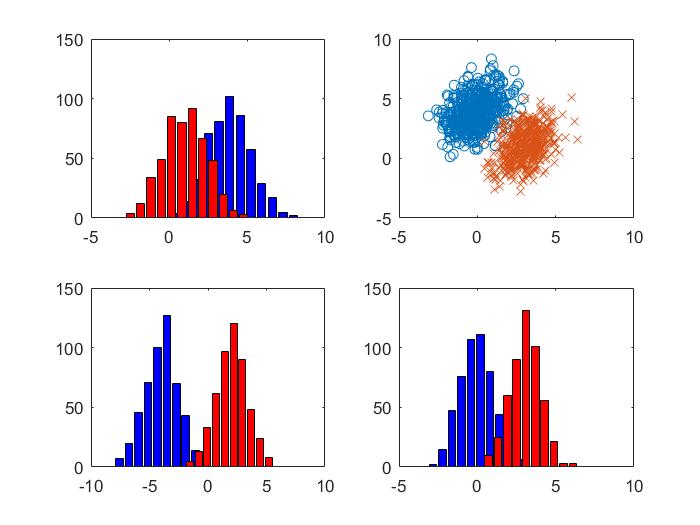 Considering the simple problem of projecting onto one dimension
The two classes should be well separated in this single dimension
A simple idea is to maximize the difference of the means in the projected space
What is a problem with this solution?
LDA: A Better Idea
Fisher's idea: Fisher's linear discriminant

Maximize a function that will give a large separation between the projected class means
While also giving a small variance within each class, thereby minimizing the class overlap
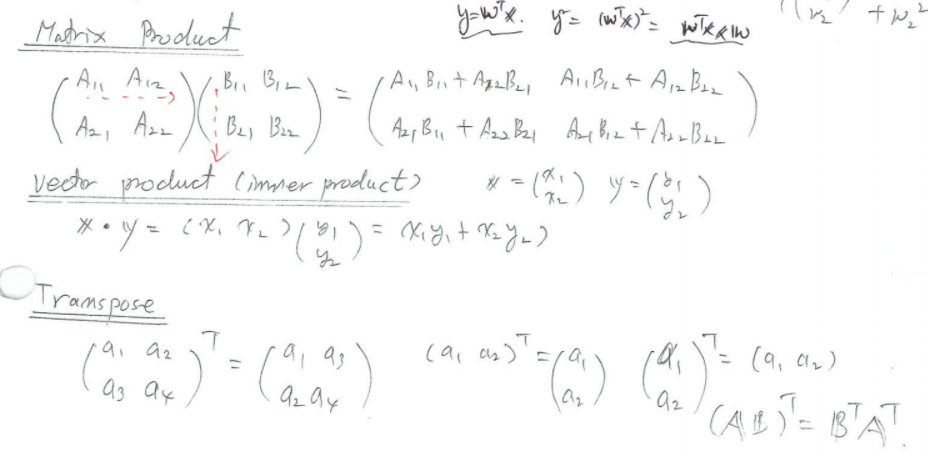 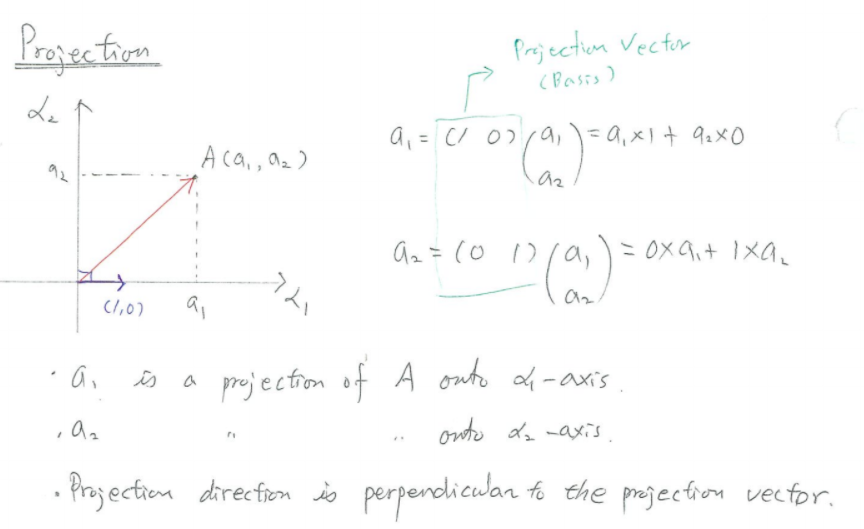 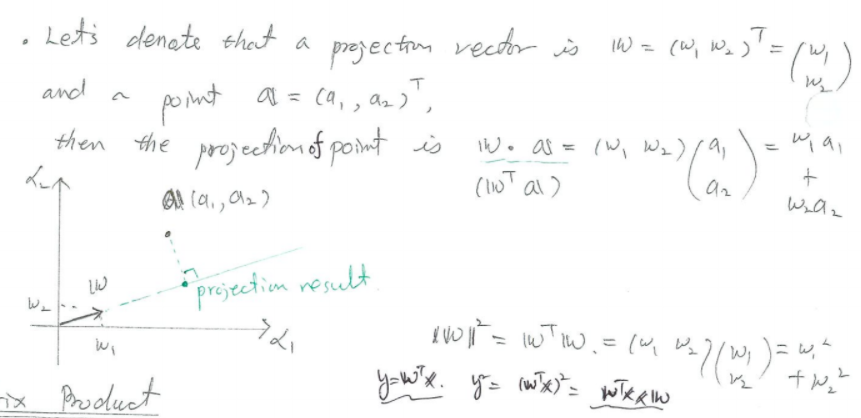 3.2. Projection with Basis Vectors
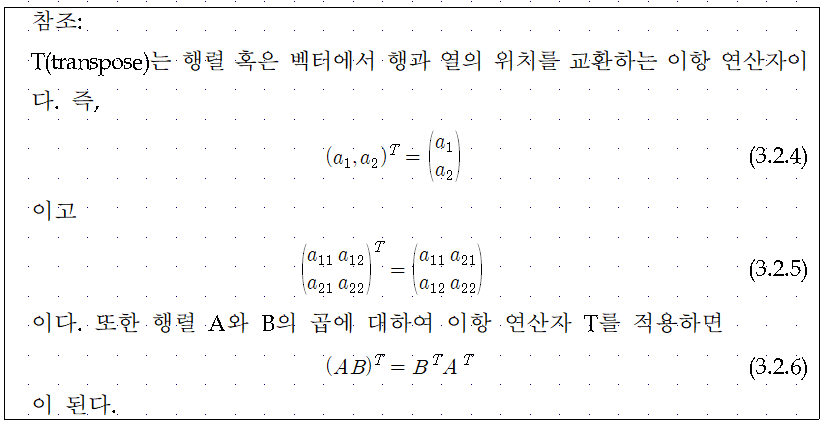 3.3. LDA Formulation
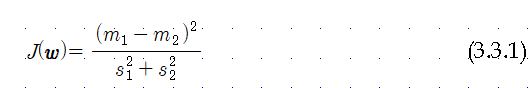 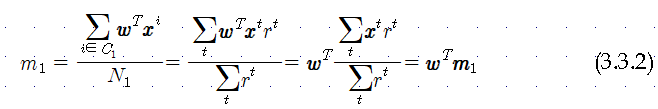 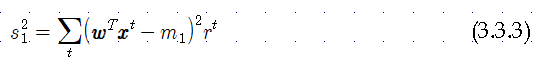 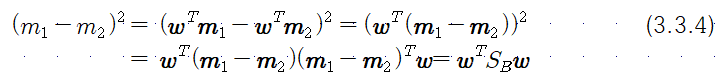 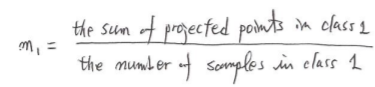 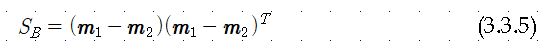 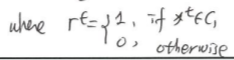 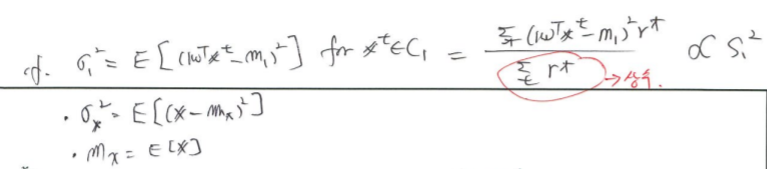 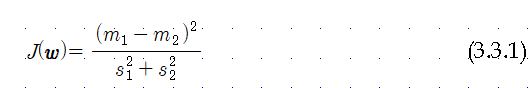 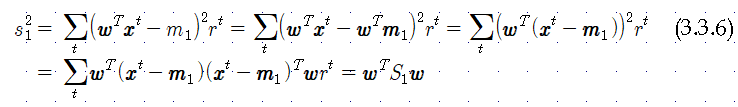 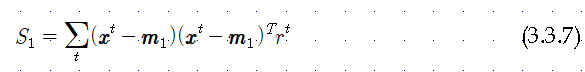 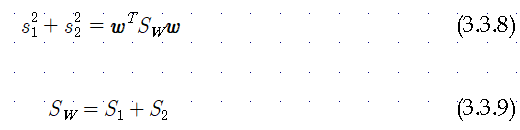 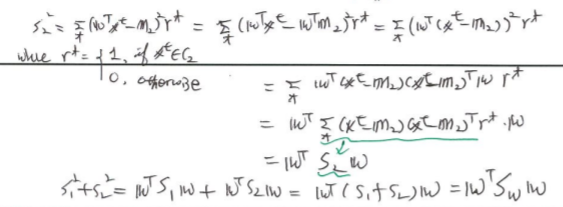 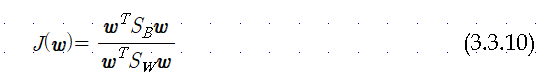 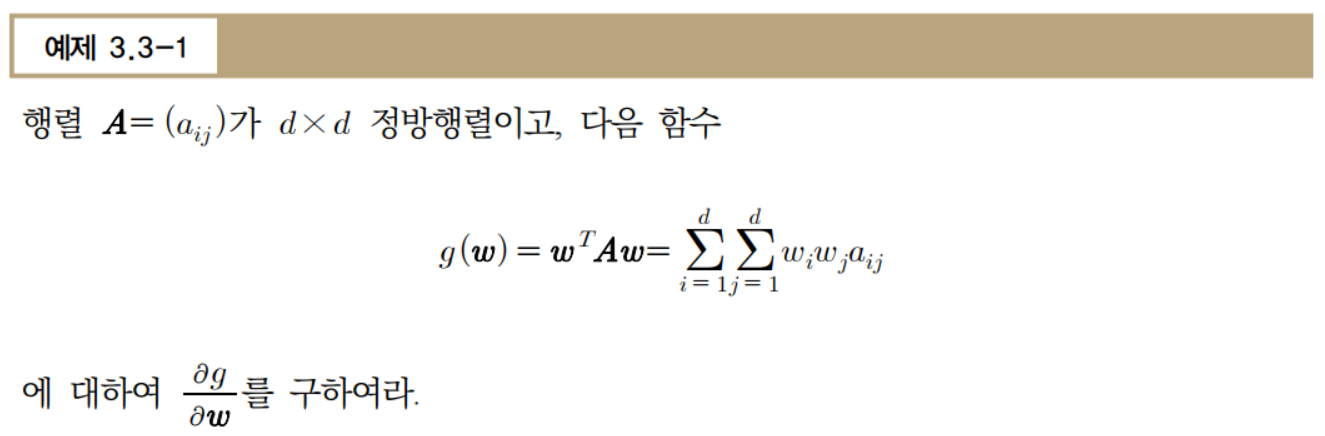 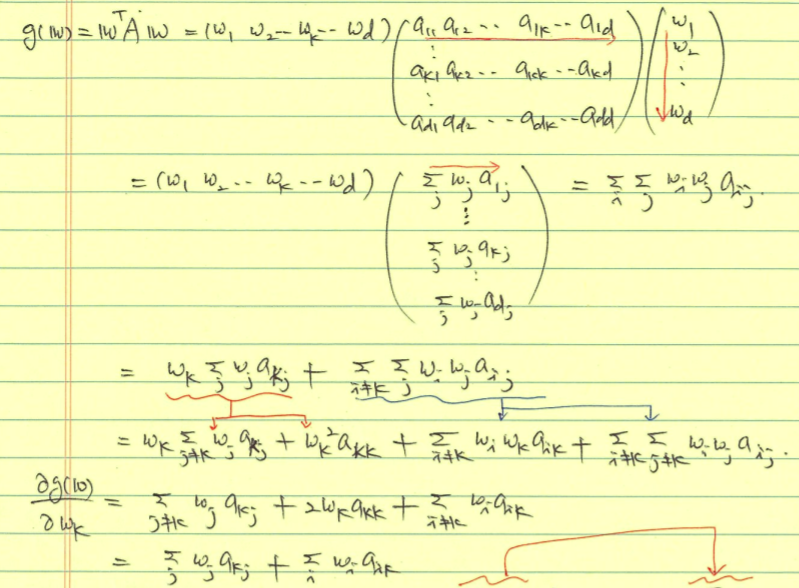 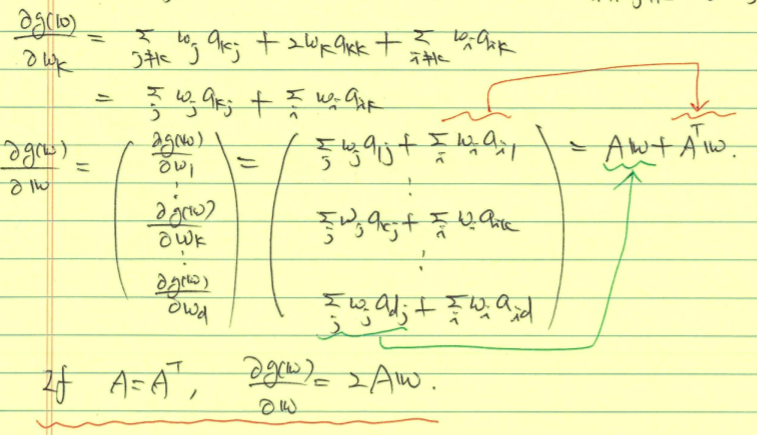 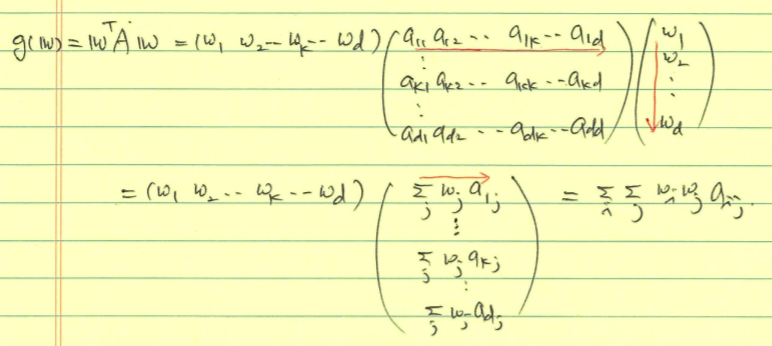 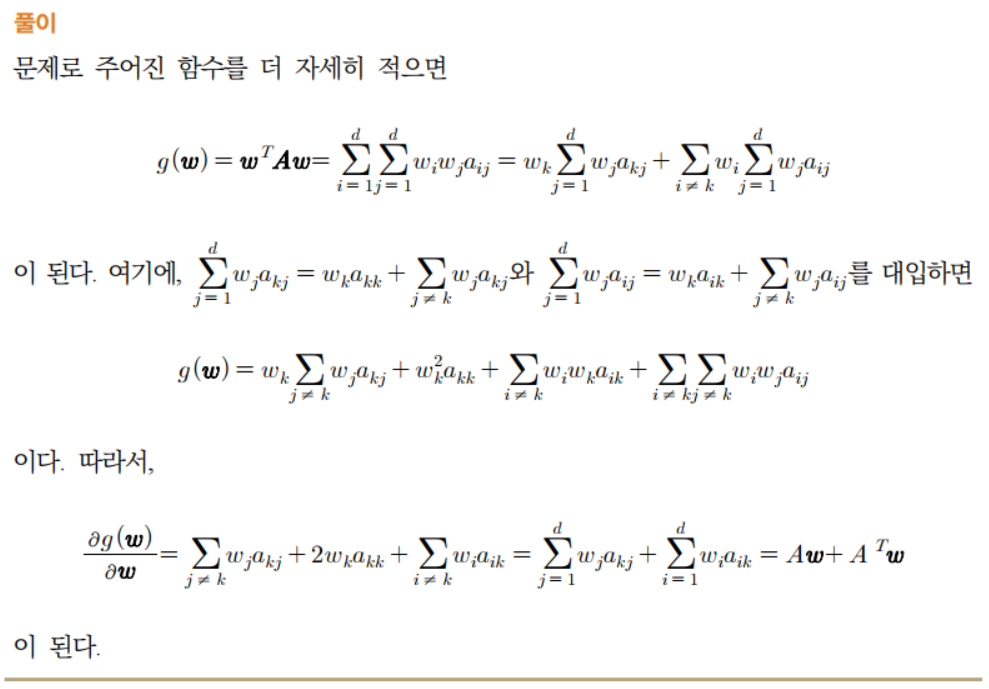 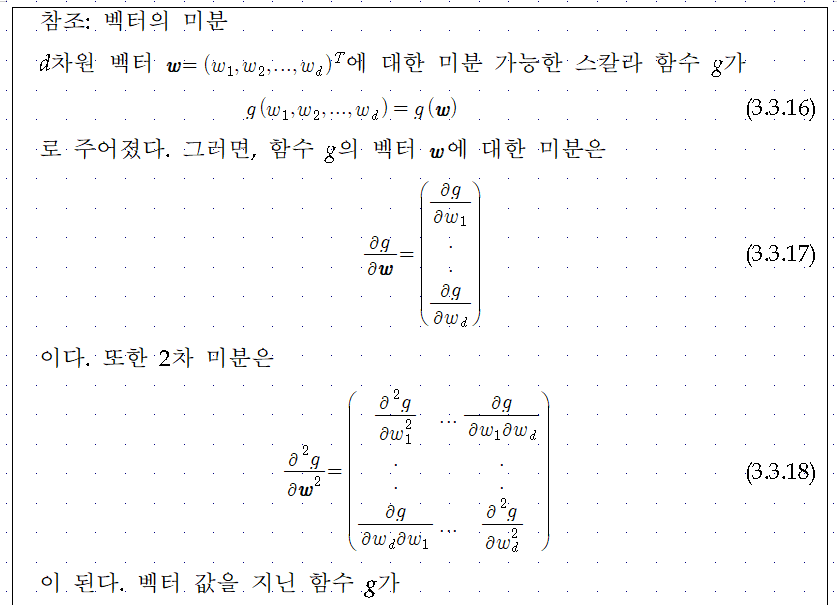 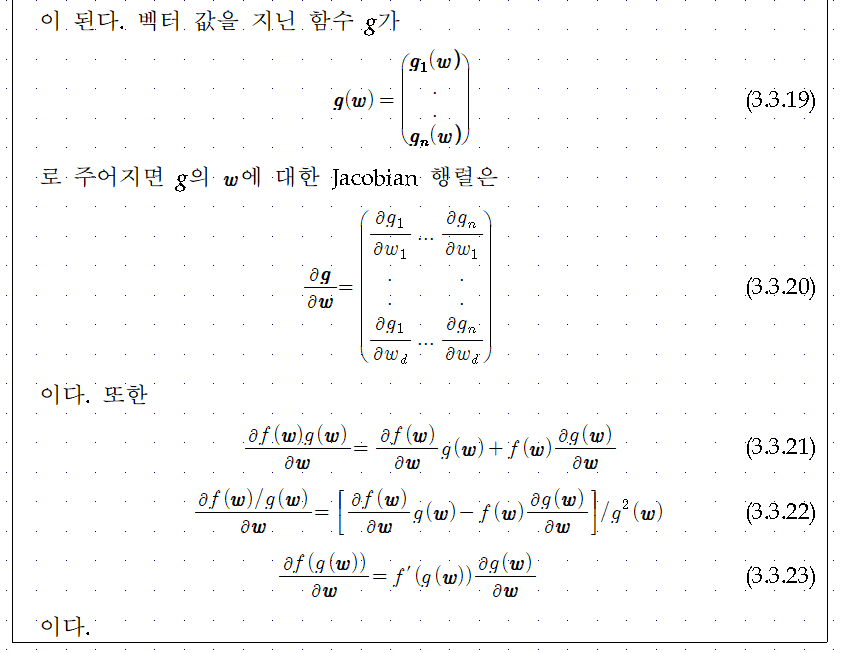 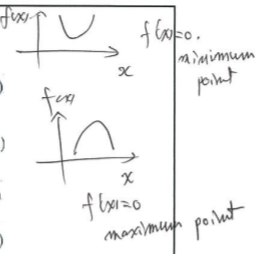 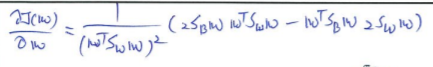 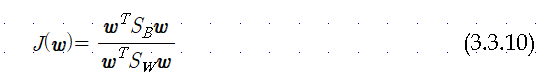 Maximizing
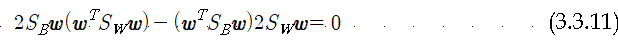 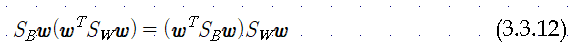 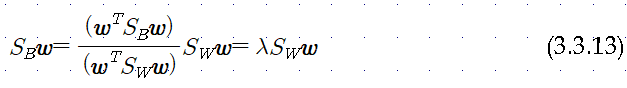 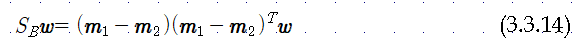 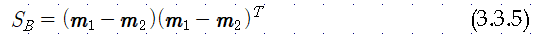 scalar
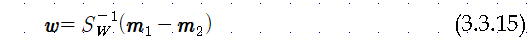 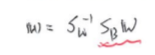 More than 2 Classes (K > 2)
Projection from d-dim space to (c-1)-dim space:
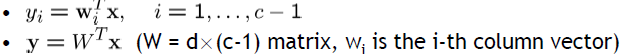 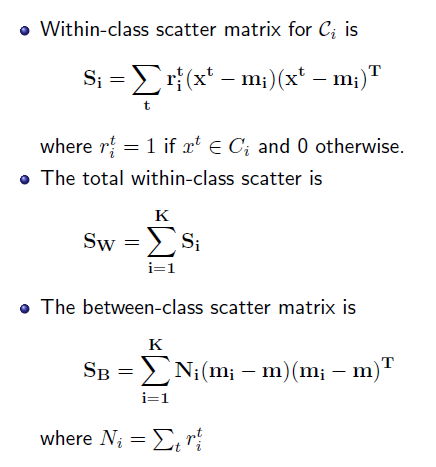 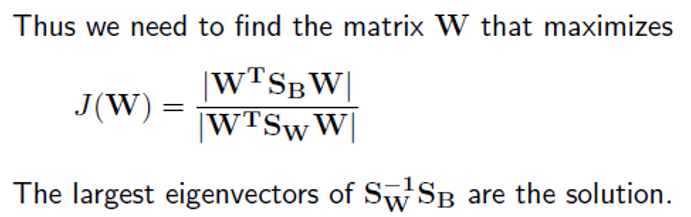